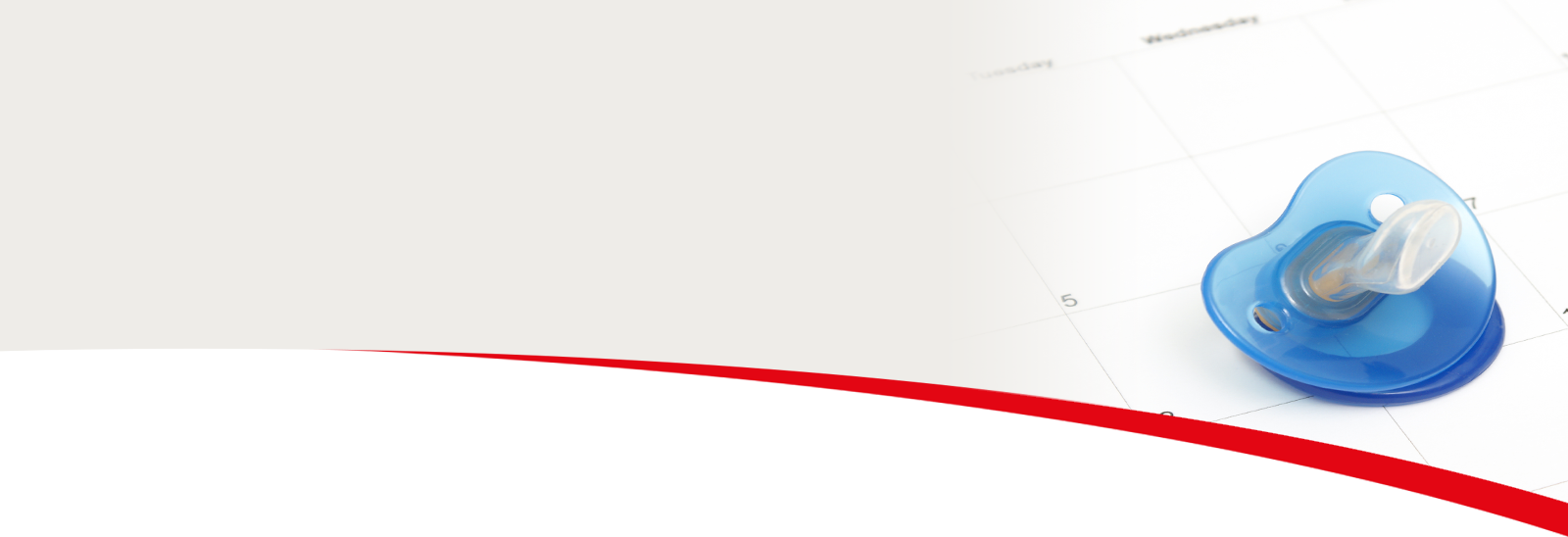 utterschutz
Mutterschutz
Arbeitsschutz für schwangere und stillende Frauen
Das Mutterschutzgesetz (1)
Zielsetzung
Schutz der Gesundheit der Frau und ihres Kindes am Arbeits- und Ausbildungsplatz 
während der Schwangerschaft
nach der Geburt
in der Stillzeit
Weiterbeschäftigung der schwangeren oder stillenden Frau
Vermeidung beruflicher Nachteile
2
[Speaker Notes: Ziel ist die Weiterbeschäftigung der schwangeren oder stillenden Frau. Bevor Beschäftigungsverbote ausgesprochen werden, sind alle Möglichkeiten auszuschöpfen, die der schwangeren oder stillenden Frau eine Weiterbeschäftigung ermöglichen.
Diese Zielsetzung ist in §1 des MuSchG festgeschrieben.]
Das Mutterschutzgesetz (2)
Inkrafttreten
Am 1. Januar 2018 trat das „Gesetz zum Schutz von Müttern bei der Arbeit, in der Ausbildung und im Studium (Mutterschutzgesetz – MuSchG)“ in Kraft.
Seit dem 30. Mai 2017 gelten:
Kündigungsschutz nach einer späten Fehlgeburt.
Verlängerte Mutterschutzfrist für Frauen nach Geburt eines behinderten Kindes.
Erst ab dem 1. Januar 2019 gilt die Bußgeldvorschrift für Arbeitgeber, die keine, keine rechtzeitige oder keine richtige Gefährdungs-beurteilung vorgenommen haben.
3
[Speaker Notes: Das neue Mutterschutzgesetz löst das bisherige Gesetz zum Schutze der erwerbstätigen Mutter und die Verordnung zum Schutze der Mütter am Arbeitsplatz ab.
Frauen haben nach einer Fehlgeburt nach der 12. Schwangerschaftswoche einen viermonatigen  Kündigungsschutz
Nach Geburt eines behinderten Kindes verlängert sich die Mutterschutzfrist von ach auf zwölf Wochen.]
Änderungen (1)
Im Überblick
Gesetz gilt auch für Schülerinnen, Studentinnen, arbeitnehmerähnliche Personen.
Nach Geburt eines behinderten Kindes verlängert sich die Mutterschutzfrist von acht auf zwölf Wochen.
Viermonatiger Kündigungsschutz für Frauen, die nach der 12. Schwangerschaftswoche eine Fehlgeburt haben.
Schutz vor Mehrarbeit auch für Teilzeitbeschäftigte
im Monatsdurchschnitt darf die vertraglich vereinbarte Arbeitszeit nicht überschritten werden.
4
[Speaker Notes: Beispiele für arbeitnehmerähnliche Personen: feste freie Mitarbeiterinnen, mit Werkvertrag Beschäftigte 
Achtung: Die Verlängerung der Mutterschutzfrist muss von der Frau beantragt werden. 
Achtung: Die Fehlgeburt nach der 12. Schwangerschaftswoche muss dem Arbeitgeber mitgeteilt werden.
Es darf jetzt die vertraglich vereinbarte Arbeitszeit im Monatsdurchschnitt nicht überschritten werden, bisher durften – orientiert an einer 40h Woche - 8,5 Stunden täglich und 90 Stunden in der Doppelwoche nicht überschritten werden. 
Beachte: In begründeten Einzelfällen kann die Aufsichtsbehörde nach §29 MuSchG Ausnahmen vom generellen Mehrarbeitsverbot zulassen.]
Änderungen (2)
Im Überblick
Nachtarbeit zwischen 20 und 6 Uhr unabhängig von der Tätigkeit verboten.
Ausnahmen vom Nachtarbeitsverbot zwischen 20 und 22 Uhr künftig – unter bestimmten Voraussetzungen – in allen Branchen zulässig.
Sofern nach dem Arbeitszeitgesetz vom Verbot der Sonn- und Feiertagsarbeit abgewichen werden darf, können zukünftig – mit Einverständnis der Frau – auch schwangere und stillende Frauen an Sonn- und Feiertagen beschäftigt werden.
Anspruch auf Freistellung zum Stillen begrenzt bis zum Ende des 1. Lebensjahres des Kindes.
5
[Speaker Notes: Nachtarbeit: Generell wurden tätigkeits- oder branchenabhängige Ausnahmen gestrichen, z.B. für Melkerinnen in der Landwirtschaft oder für Beschäftigte in Gast- und Schankwirtschaften.
Beachte: In begründeten Einzelfällen kann die Aufsichtsbehörde nach §29 MuSchG Ausnahmen vom generellen Nachtarbeitsverbot zwischen 22 und 6 Uhr zulassen.
Stillzeit: Das bisherige Mutterschutzgesetz enthielt keine Grenze für die Freistellung zum Stillen.]
Keine Änderungen
Das bleibt, wie es war:
Der Kündigungsschutz: Es besteht weiterhin ein Kündigungsverbot für schwangere Frauen.
Die Leistungen:
Mutterschaftsgeld: Für gesetzlich versicherte Arbeitnehmerinnen 13 Euro pro Kalendertag, Beantragung erfolgt bei der Krankenkasse.
Arbeitgeberzuschuss zum Mutterschaftsgeld:Der Arbeitgeber trägt die Differenz zwischen dem Mutterschaftsgeld und dem durchschnittlichen, kalendertäglichen Nettoarbeitsentgelt der letzten drei Kalendermonate.
6
[Speaker Notes: Kündigungsverbot ist in §17 geregelt. Es gilt während der Schwangerschaft, bis zum Ablauf von vier Wochen nach einer Fehlgeburt nach der zwölften Schwangerschaftswoche und bis zum Ende der Schutzfrist nach einer Entbindung, mindestens jedoch bis zum Ablauf von vier Monaten nach der Entbindung.
Die Leistungen zu Mutterschutzlohn vom Arbeitgeber (während Beschäftigungsverbot) und Mutterschaftsgeld (während der Schutzfristen) sind in den §§ 18-22 MuSchG geregelt.
Mutterschutzlohn: Bei einem Beschäftigungsverbot wird das Entgelt weitergezahlt.
Mutterschaftsgeld: Einmalzahlung in Höhe von 210 Euro für privat versicherte Arbeitnehmerinnen, geringfügig Beschäftigte, familienversicherte Frauen, Beantragung beim Bundesversicherungsamt (www.bva.de)]
Ausnahmen vom Nachtarbeitsverbot
Ausnahmen vom Nacharbeitsverbot für die Zeit von 20 bis 22 Uhr sind möglich, und zwar unter folgenden Voraussetzungen:
Die Frau muss sich ausdrücklich dazu bereiterklären.
Es dürfen keine ärztlichen Bedenken bestehen. 
Eine „unverantwortbare Gefährdung“ durch Alleinarbeit muss ausgeschlossen sein.
Eine ununterbrochene Ruhezeit von mindestens 11 Stunden nach Arbeitsende muss sichergestellt sein.
Durch die erforderliche Zustimmung der Frau wird der Arbeitsschutz zum Aushandlungsgegenstand zwischen der Beschäftigten und dem Arbeitgeber.
7
[Speaker Notes: Das Nachtarbeitsverbot ist in § 5 MuSchG festgelegt, die Voraussetzungen zur Ausnahme vom Nachtarbeitsverbot in §28 MuSchG
„Frau muss sich ausdrücklich bereiterklären“Wichtig für den Betriebsrat: unfreiwillige Verzichtserklärungen abwehren.
Analoge Regelungen existieren für Auszubildende (§5, Absatz 2 MuSchG).]
Ausnahmen vom Verbot der Sonn- und Feiertagsarbeit
Ausnahmen vom Verbot der Sonn- und Feiertagsarbeit sind möglich, und zwar unter folgenden Voraussetzungen:
Die Frau muss sich ausdrücklich dazu bereiterklären.
Eine Ausnahme von der Sonn- und Feiertagsarbeit nach § 10 ArbZG ist zugelassen.
Eine „unverantwortbare Gefährdung“ durch Alleinarbeit muss ausgeschlossen sein.
Eine ununterbrochene Ruhezeit von mindestens 11 Stunden nach Arbeitsende muss sichergestellt sein.
Durch die erforderliche Zustimmung der Frau wird der Arbeitsschutz zum Aushandlungsgegenstand zwischen der Beschäftigten und dem Arbeitgeber.
8
[Speaker Notes: Das Verbot der Sonn- und Feiertagsarbeit und die Voraussetzungen zur Ausnahme von diesem Verbot sind in §6 MuSchG
„Frau muss sich ausdrücklich bereiterklären“Wichtig für den Betriebsrat: unfreiwillige Verzichtserklärungen abwehren
Analoge Regelungen gelten für Auszubildende (§6, Absatz 2 MuSchG)]
Genehmigungsverfahren
Spielraum für Arbeitgeber
Der Arbeitgeber hat die Aufsichtsbehörde unverzüglich über die Ausnahmen vom Verbot der Nacht-, Sonn- und Feiertagsarbeit zu informieren.
Solange die Aufsichtsbehörde den Antrag nicht ablehnt oder die Beschäftigung der Frau nicht untersagt, darf der Arbeitgeber sie unter den genannten Voraussetzungen beschäftigen.
Lehnt die Aufsichtsbehörde nicht innerhalb von sechs Wochen nach Eingang des vollständigen Antrags ab, gilt die Genehmigung als erteilt (sogenannte Genehmigungsfiktion).
Der Schutz der Frau und ihres (ungeborenen) Kindes ist abhängig von den (begrenzten) Personalkapazitäten der Aufsichtsbehörden.
9
[Speaker Notes: Mitteilungspflichten des Arbeitgebers sind in §27 MuSchG geregelt.
Kritisch vor dem Hintergrund der unzureichenden Personalausstattung in den Aufsichtsbehörden ist die sog. Genehmigungsfiktion zu sehen. Hier besteht die Gefahr, dass eine Einzelprüfung durch die Aufsichtsbehörde aus Personalmangel nicht stattfindet.]
Gefährdungsbeurteilung
Schutzmaßnahmen prüfen
Der Arbeitgeber wird ausdrücklich verpflichtet, Mutterschutzaspekte im Rahmen der allgemeinen Gefährdungsbeurteilung nach § 5 ArbSchG und etwaige notwendige Schutzmaßnahmen zu prüfen – unabhängig von einer konkreten oder bekannten Schwangerschaft.
Der Betriebsrat muss darauf achten, dass diese Vorgabe des Mutterschutzgesetzes in der Praxis umgesetzt wird.
Außerdem:Der Arbeitgeber muss der schwangeren oder stillenden Frau ein Gespräch über weitere Anpassungen der Arbeitsbedingungen anbieten.
10
[Speaker Notes: Nach Mitteilung der Frau, dass sie schwanger ist oder stillt, gibt es nur die Verpflichtung zu einem Gespräch. 
Die Verpflichtung zu einer konkretisierenden, anlassbezogenen Gefährdungsbeurteilung ist – anders als ursprünglich vorgesehen - nicht ausdrücklich im Gesetz verankert worden. Sie besteht aber ungeachtet dessen auf Grundlage des Arbeitsschutzgesetzes und unter Berücksichtigung des europäischen Arbeitsschutzrechts.
Das ganze ist in §10 MUSchG geregelt.]
Pflichten des Arbeitgebers
Grundsatz: Weiterbeschäftigung vor Beschäftigungsverbot
Arbeitgeber muss die Arbeitsbedingungen so gestalten, dass eine Weiterbeschäftigung am bisherigen Arbeitsplatz möglich ist.
Ist dies nicht möglich, muss der Arbeitgeber einen anderen geeigneten Arbeitsplatz anbieten.
Erst wenn auch ein anderer geeigneter Arbeitsplatz nicht zur Verfügung steht, kann ein Beschäftigungsverbot ausgesprochen werden.Ein Beschäftigungsverbot bedeutet, dass die schwangere Frau unter Fortzahlung der Bezüge von der Arbeit freigestellt wird.
11
[Speaker Notes: Geregelt in §13 MuSchG (bisher §3 MuSchArbV)]
Bewertung des neuen Gesetzes (1)
Das ist positiv:
Beschäftigungsverbot als äußerstes Mittel.
Mutterschutz gilt auch für Schülerinnen und Studentinnen.
Kündigungsschutz bei Fehlgeburten ab der 12. Schwangerschaftswoche verbessert.
Schutzfristen bei Geburt eines behinderten Kindes verbessert.
Schutz vor Mehrarbeit auch für Teilzeitbeschäftigte.
12
Bewertung des neuen Gesetzes (2)
Kritikpunkte
Die Schwangere muss Ausnahmen vom Verbot der Nacht-, Sonn- und Feiertagsarbeit zustimmen. Dadurch wird der Mutterschutz zum Aushandlungsgegenstand zwischen ihr und dem Arbeitgeber.
„Genehmigungsfiktion“ für Ausnahmen von der Arbeit in den späten Abendstunden.
Mangelnde Kontrolle durch Aufsichtsbehörden:Schutzniveau abhängig von Personalkapazitäten der Aufsichtsbehörden.
Anlassbezogene Gefährdungsbeurteilung nicht ausdrücklich verankert.
Gefährdung durch psychische Belastungen unzureichend verankert.
13
[Speaker Notes: Genehmigungsfiktion bedeutet: Lehnt die Aufsichtsbehörde nicht innerhalb von sechs Wochen nach Eingang des vollständigen Antrags ab, gilt die Genehmigung als erteilt.
Anlassbezogene Gefährdungsbeurteilung: Arbeitgeber ist nach dem Gesetz nur verpflichtet im Rahmen der allgemeinen Gefährdungsbeurteilung Mutterschutzaspekte zu berücksichtigen. Im Fall einer Schwangerschaft ist keine konkretisierende Gefährdungsbeurteilung durchzuführen.]
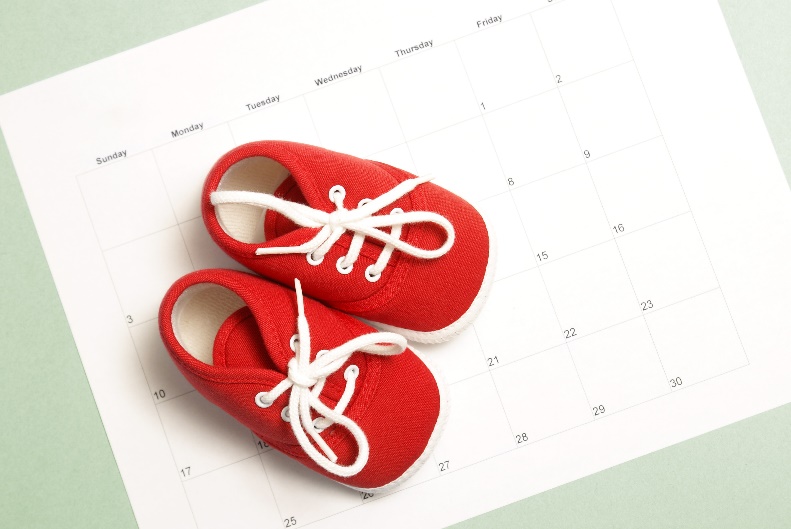 Empfehlungen für Betriebsräte
14
Empfehlungen für Betriebsräte (1)
Beratung schwangerer und stillender Frauen, z.B. durch konkrete Gesprächsangebote. 
Bei den Ausnahmen vom Nachtarbeitsverbot und dem Verbot der Sonn- und Feiertagsarbeit, darauf achten, dass
die schwangere oder stillende Frau tatsächlich freiwillig der Nacht-, Sonn- oder Feiertagsarbeit zugestimmt hat.
die Aufsichtsbehörde die Ausnahme ausdrücklich genehmigt, und nicht durch das Verstreichen der 6-Wochen-Frist eine automatische Genehmigung erfolgt. Z.B. durch rechtzeitige Nachfrage bei der zuständigen Behörde.
15
Empfehlungen für Betriebsräte (2)
Mitbestimmungsrecht bei Gefährdungsbeurteilungen nach § 5 ArbSchG
Bestehende Gefährdungsbeurteilungen müssen an die Erfordernisse des Mutterschutzes angepasst werden.
Falls schon eine Betriebsvereinbarung zum Thema Gefährdungs-beurteilung besteht, muss diese um die Aspekte des Mutterschutzes erweitert werden.
Falls bisher keine Betriebsvereinbarung zum Thema Gefährdungs-beurteilung besteht, kann die Novellierung des Mutterschutzgesetzes zum Anlass genommen werden, eine solche zu verhandeln.
16